Week 14 - Monday
COMP 2400
Last time
What did we talk about last time?
More C++
Templates
STL
Questions?
Project 6
Final exam
Final exam:
Thursday, May 1, 2025
8:00 to 10:00 a.m.
50% longer than previous exams, but you'll have 100% more time
There will be multiple choice, short answer, and programming questions
Review up to Exam 1
What is Unix?
It's a standard for operating systems based on a long, complex history with many companies and innovators
The Open Group has the trademark on the term "UNIX," and you're only allowed to call your OS Unix if it meets their Single UNIX Specification
Linux and FreeBSD and other free implementations of Unix do not meet this specification
Linux
Linus Torvalds started working in 1991 to make a Unix kernel to run on an Intel 386
He put Linus's Unix (Linux) under the GNU GPL
The BSD distributions also gave rise to free BSD implementations (notably FreeBSD), but their usage is much less widespread than Linux
Linux kernel version numbers are x.y.z where x is a major version, y is a minor version, and z is a minor revision
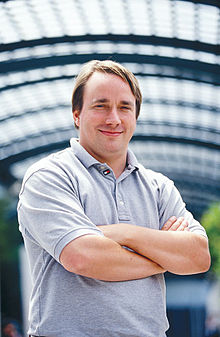 Types in C
Basic types in C are similar to those in Java, but there are fewer






There's a bool in C99 but not in C90
But, wait, it gets worse…
Unlike Java, C has signed and unsigned versions of all of its integer types
Perhaps even worse, there's more than one way to specify their names
Hello, World
The standard Hello World program is simpler in C than Java, since there's no need for a class
#include <stdio.h>

int main()
{
	printf("Hello, World!\n");
	return 0;
}
Sample makefile
Makefiles are called makefile or Makefile
all: 	hello

hello: hello.c
	gcc -o hello hello.c

clean:
	rm -f *.o hello
Bases
Know how to convert between all of the following:
Base 2		(binary)
Base 8		(octal)
Base 10	(decimal)
Base 16	(hexadecimal)
Integers in other bases
You can also write a literal in hexadecimal or octal
A hexadecimal literal begins with 0x
int a = 0xDEADBEEF;
Hexadecimal digits are 0 – 9 and A – F (upper or lower case)
An octal literal begins with 0
int b = 0765;
Octal digits are 0 – 7
Be careful not to prepend other numbers with 0, because they will be in octal!
Remember, this changes only how you write the literal, not how it is stored in the computer
Can't write binary literals in standard C (even though gcc allows it)
Binary representation
Using a normal base 10 to base 2 conversion works fine for unsigned integer values
However many bits you've got, take the pattern of 1's and 0's and convert to decimal
What about signed integers that are negative?
Most modern hardware (and consequently C and Java) use two's complement representation
Negative integer in two's complement
Let's say you have a positive number n and want the representation of –n in two's complement with k bits
Figure out the pattern of k 0's and 1's for n
Flip every single bit in that pattern (changing all 0's to 1's and all 1's to 0's)
This is called one's complement
Then, add 1 to the final representation as if it were positive, carrying the value if needed
Floating point representation
Okay, how do we represent floating point numbers?
A completely different system!
IEEE-754 standard
One bit is the sign bit
Then some bits are for the exponent (8 bits for float, 11 bits for double)
Then some bits are for the mantissa (23 bits for float, 52 bits for double)
More complexity
One little endian
For both integers and floating-point values, the most significant bit determines the sign
But is that bit on the rightmost side or the leftmost side?
What does left or right even mean inside a computer?
The property is the endianness of a computer
Some computers store the most significant bit first in the representation of a number
These are called big-endian machines
Others store the least significant bit first
These are called little-endian machines
Math library
Preprocessor directives
There are preprocessor directives which are technically not part of the C language
These are processed before the real C compiler becomes involved
The most important of these are
#include
#define
Conditional compilation directives
sizeof
We said that the size of int is compiler dependent, right?
How do you know what it is?
sizeof is a built-in operator that will tell you the size of a data type or variable in bytes
#include <stdio.h>

int main() {
	printf("%d", sizeof(char));
	int a = 10;
	printf("%d", sizeof(a));
	double array[100];	
	printf("%d", sizeof(array));	
 	return 0;
}
const
In Java, constants are specified with the final modifier
In C, you can use the keyword const
Note that const is only a suggestion
The compiler will give you a warning if you try to assign things to const values, but there are ways you can even get around that



Arrays have to have constant size in C
Since you can dodge const, it isn't strong enough to be used for array size
That's why #define is more prevalent
const double PI = 3.141592;
char values
C uses one byte for a char value
This means that we can represent the 128 ASCII characters without a problem
In many situations, you can use the full 256 extended ASCII sequence
In other cases, the (negative) characters will cause problems
Beware the ASCII table!
Use it and die!
Bitwise operators
Now that we have a deep understanding of how the data is stored in the computer, there are operators we can use to manipulate those representations
These are:
&	Bitwise AND
|	Bitwise OR
~	Bitwise NOT
^	Bitwise XOR
<<	Left shift
>>	Right shift
Precedence
Operators in every programming language have precedence
Some of them are evaluated before others
Just like order of operations in math
* and / have higher precedence than + and –
= has a very low precedence
I don't expect you to memorize them all, but
Know where to look them up
Don't write confusing code
Precedence table
if statements
Like Java, the body of an if statement will only execute if the condition is true
The condition is evaluated to an int
True means not zero




An else is used to mark code executed if the condition is false
Sometimes this is natural and clear; at other times it can be cryptic.
Nesting
We can nest if statements inside of other if statements, arbitrarily deep
Just like Java, there is no such thing as an else if statement
But, we can pretend there is because the entire if statement and the statement beneath it (and optionally a trailing else) is treated like a single statement
switch statements
switch statements allow us to choose between many listed possibilities
Execution will jump to the matching label or to default (if present) if none match
Labels must be constant (either literal values or #define constants)
Execution will continue to fall through the labels until it reaches the end of the switch or hits a break
Don't leave out break statements unless you really mean to!
Three loops
C has three loops, just like Java
while loop
You don't  know how many times you want to run
for loop
You know how many times you want to run
do-while loop
You want to run at least once
Like if statements, the condition for them will be evaluated to an int, which is true as long as it is non-zero
All loops execute as long as the condition is true
Bad things
Avoid the following constructs except when necessary:
break
Leaves loop immediately
Necessary for switch statements
continue
Jumps to bottom of loop immediately
Avoid the following construct always:
goto
Systems programming concepts
Kernel
The part of the OS that manages resources like processor scheduling, memory, and devices
Shell
The program you type commands into
Users and groups
Users that can log in to the machines and logical groupings of them for permission purposes
Superuser
The user that can do everything, often named root
Files
All input and output in Unix/Linux is viewed as a file operation
Anatomy of a function definition
type name( arguments ) 
{
	statements
}
Differences from Java methods
You don't have to specify a return type
But you should
int will be assumed if you don't
If you start calling a function before it has been defined, it will assume it has return type int and won't bother checking its parameters
Prototypes
Because the C language is older, its compiler processes source code in a simpler way
It does no reasonable typechecking if a function is called before it is defined
To have appropriate typechecking for functions, create a prototype for it
Prototypes are like declarations for functions
They usually come in a block at the top of your source file
Return values
C does not force you to return a value in all cases
The compiler may warn you, but it isn't an error
Your function can "fall off the end"
Sometimes it works; other times you get garbage
int sum(int a, int b)
{
	int result = a + b;
	return result;
}
int sum(int a, int b)
{
	int result = a + b;
}
Useful Recursion
Two parts:
Base case(s)
Tells recursion when to stop
For factorial, n = 1 or n = 0 are examples of base cases
Recursive case(s)
Allows recursion to progress
"Leap of faith"
For factorial, n > 1 is the recursive case
Code for Factorial
long long factorial( int n )
{
	if( n <= 1 )
		return 1;
	else
		return n*factorial( n – 1 );
}
Base Case
Recursive
Case
Scope
The scope of a name is the part of the program where that name is visible
In Java, scope could get complex
Local variables, class variables, member variables, 
Inner classes
Static vs. non-static
Visibility issues with public, private, protected, and default
C is simpler
Local variables
Global variables
Hiding
If there are multiple variables with the same name, the one declared in the current block will be used
If there is no such variable declared in the current block, the compiler will look outward one block at a time until it finds it
Multiple variables can have the same name if they are declared at different scope levels
When an inner variable is used instead of an outer variable with the same name, it hides or shadows the outer variable
Global variables are used only when nothing else matches
Minimize variable hiding to avoid confusion
Processes
A process is a program that is currently executing
In memory, processes have the following segments:
Text	The executable code
Data	Static variables
Heap	Dynamically allocated variables
Stack	Area that grows and shrinks with function calls
A segmentation fault is when your code tries to access a segment it's not supposed to
A process generally executes with the same privileges as the user who started it
Compiling multiple files
C files
All the sources files that contain executable code
Should end with .c
Header files
Files containing extern declarations and function prototypes
Should end with .h
Makefile
File used by Unix make utility
Should be named either makefile or Makefile
Declaration of an array
To declare an array of a specified type with a given name and a given size:



Example with a list of type int:
type name[ size ];
int list[ 100 ];
Differences from Java
When you declare an array, you are creating the whole array
There is no second instantiation step
Now you know that it's also possible to create dynamic arrays using pointers and malloc()
You should give a fixed size (literal integer or a #define constant) for the array
These arrays sit on the stack in C
Creating them is fast but inflexible
You have to guess the maximum amount of space you'll need ahead of time
Accessing elements of an array
You can access an element of an array by indexing into it, using square brackets and a number




Once you have indexed into an array, that variable behaves exactly like any other variable of that type
You can read values from it and store values into it
Indexing starts at 0 and stops at 1 less than the length
Just like Java
list[9] = 142;
printf("%d", list[9]);
Length of an array
The length of the array must be known at compile time
There is no length member or length() method
It's unwise to use sizeof()
It's not guaranteed to work if the array was created in another function
It will definitely not work if the array was dynamically allocated
Passing arrays to functions
Using an array in a function where it wasn't created is a little different
You have to pass in the length
The function should list an array parameter with empty square brackets on the right of the variable
No brackets should be used on the argument when the function is called
Like Java, arguments are passed by value, but the contents of the array are passed by reference
Changes made to an array in a function are seen by the caller
Memory
An array takes up the size of each element times the length of the array
Each array starts at some point in computer memory
The index used for the array is actually an offset from that starting point
That’s why the first element is at index 0
There are no strings in C
Unfortunately, C does not recognize strings as a type
A string in C an array of char values, ending with the null character
Both parts are important
It's an array of char values which can be accessed like anything else in an array
Because we don't know how long a string is, we mark the end with the null character
Practice Problems
Programming practice 1
Write a function is_symbol() with the following prototype:
	int is_symbol(char value);
This function takes value and returns:
0 if value is a letter or digit
1 otherwise
Examples:
If value is 'A', it returns 0
If value is '7', it returns 0
If value is '~', it returns 1
Programming practice 2
Programming practice 3
Write a recursive function length() with the following prototype:
	int length(char string[], int index);
This function takes  a string named string and returns its length
The function will initially be called with an index of 0
Programming practice 4
Write a function that converts an int to a string representation in hexadecimal
Write a function that converts a string representation of an integer in hexadecimal to an int
Upcoming
Next time…
Review up to Exam 2
Reminders
Finish Project 6
Due Friday by midnight
Department celebration today!
Point patio
11:30 a.m. – 1:30 p.m.
CS Club study session for all finals today!
Point 113
4:15 – 5:15 p.m.